PBIS Assessment & Evaluation
Images in this module were obtained at google.com/images unless otherwise specified.
Context For The Team
Why do assessment/evaluation?
Data sources
Evaluation tools
Planning
Sharing outcomes
[Speaker Notes: Trainer Notes:
In this training, we will discuss the need for and uses of evaluation and assessment and learn about some tools to use for assessment and evaluation. Also, we will talk about the importance of planning evaluation and sharing results.]
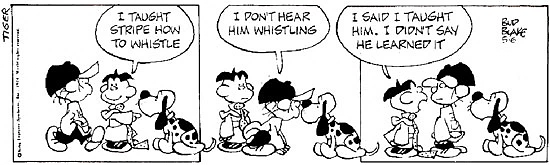 [Speaker Notes: Trainer Notes:
This comic strip shows what can happen if you don’t use assessment. We can teach something, but that doesn’t mean the student learned! By doing assessment and evaluation, you can use the information gained to make decisions about current actions and strategies and make a plan for going forward.]
Why Evaluate PBIS Implementation?
Ensure accuracy and consistency in implementation.
Identify strengths and weaknesses in implementation.
[Speaker Notes: Trainer Notes:
How will you know if you are implementing PBIS systems and practices consistently and accurately? Evaluate the “glows” and “grows” (see your strengths and your areas in need of more work).]
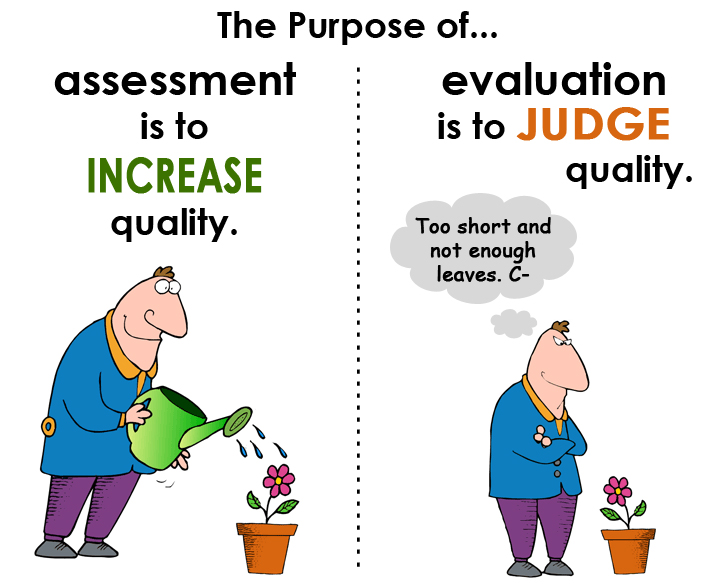 [Speaker Notes: Trainer Notes:Assessment and evaluation are often used interchangeably, but generally, assessments are used formatively and evaluations are used in a summative way. So, you could say that an evaluation is a summative assessment. The tools we will look at later in this presentation can be used in both ways.]
Evaluating PBIS
Fidelity of implementation of core elements

Outcomes – behavior, academics, school climate, etc.
[Speaker Notes: Trainer Notes:When we evaluate PBIS, we are asking two overarching questions: 1) how well are we implementing the core elements of PBIS, and 2) are we getting the outcomes that we wanted to get? We then use this information to develop action plans to address areas of need and to find ways to make systems and practices more efficient. Evaluation can also help schools prepare for implementing Tiers II and III.]
Some Data Sources
School-wide academic data
School-wide discipline data 
Attendance data
Special education data
PBIS assessments
Climate surveys
Needs surveys
Incentive surveys
Involvement surveys
[Speaker Notes: Trainer Notes:Data sources serve different purposes in evaluation. School-wide academic and discipline data show big picture, important outcomes. This may include office referrals, suspensions, standardized testing, grades, etc. You can also look at groups within the school, such as students with disabilities, male students, Hispanic students, ESL learners, etc. to show disproportionality data; for example, what percent of students receiving special education are receiving discipline referrals, suspensions, and expulsions? PBIS assessments help teams implement the core elements of PBIS and continuously improve the effectiveness and efficiency of implementation of those elements. For example, the PBIS Self-Assessment Survey can show staff perspective on how well PBIS is being implemented in the school. Other surveys can be given to look at specific topics, such as those listed above.]
PBIS Assessments
Tiered Fidelity Index (TFI) 
Self-Assessment Survey (SAS)
Team Implementation Checklist (TIC)
Benchmarks of Quality (BoQ)
School Safety Survey (SSS)
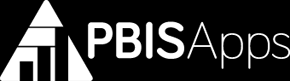 www.pbisapps.org
[Speaker Notes: Trainer Notes:PBIS assessments are specifically for assessing how well PBIS is being implemented from different perspectives. The TFI can be used as a formative assessment as well as an annual evaluation. It is designed to assess all three tiers. The SAS is recommended as a yearly assessment of how well staff feel PBIS is being implemented. This helps to inform the team on various areas of need, such as communication and professional development. The TIC is a good tool for teams to use often when first implementing PBIS. It will help them identify Tier I components that need to be addressed. The BoQ is a tool for teams to assess implementation of Tier I and what impact it is having. The SSS assesses safety from the perspective of various staff and students. All of these tools and others are online and free at www.pbisapps.org.]
The Tiered Fidelity Inventory (TFI)
Single, efficient, valid, reliable survey
Measures application of core features of PBIS (three tiers)
Completed by small team (administrator, coach, others)
Includes a walkthrough tool
[Speaker Notes: Trainer Notes:
We will go into a little more depth with the TFI, as it can be used by the team for most of their assessment and evaluation needs. Teams can still use the TIC or BoQ, but the TFI can also be used for their purposes. The TFI can evaluate all three tiers of PBIS. This provides a single, efficient, valid, and reliable survey to guide PBIS implementation. It measures the extent to which school personnel apply core features of PBIS. It is completed by a small team that includes administrator, coach, and others, with input from team. The walkthrough tool is for assessing visual displays and student and staff understanding of PBIS.]
Uses Of The TFI
Determine what is in place & what is needed
Guide implementation efforts
Assess progress 
Build action plan 
Self-assess annually to sustain implementation of PBIS
[Speaker Notes: Trainer Notes:Use formative assessment to determine current PBIS practices in place and needed prior to launching implementation. Use progress monitoring to self-assess PBIS practices to guide implementation efforts and assess progress. Build an action plan to focus implementation efforts. Use an annual self-assessment to self-assess annually to facilitate sustained implementation of PBIS.]
When To Administer The TFI?
During initial implementation administer every three or four meetings.

Once 70% is met three times in a row, administer annually.
11
[Speaker Notes: Trainer Notes:
During initial implementation, complete the TFI every three or four meetings until you reach 70% fidelity three times in a row. Once that is met, you can complete the TFI annually.]
TFI Categories
Section for each tier
Sub-divided into: teams, implementation, evaluation
Individual items in each area above
Walkthrough tool
[Speaker Notes: Trainer Notes:
The TFI can assess implementation for all three tiers. Each tier has items in three categories – teams, implementation, and evaluation. There is also a walkthrough tool to get an understanding of how PBIS is visually represented around the school and to get feedback from staff and students on their understanding of PBIS.]
Example Of Items & Scoring Criteria
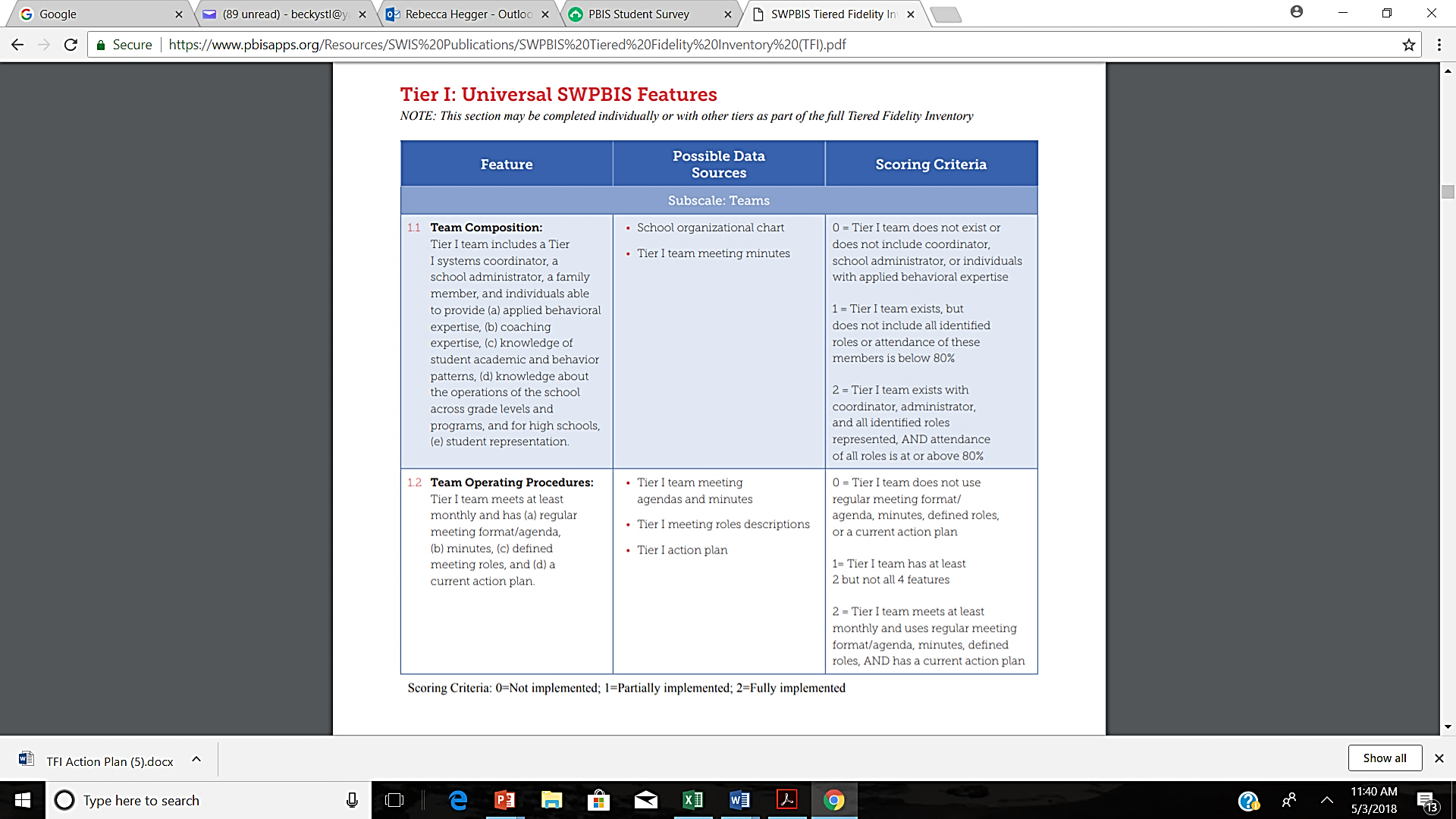 [Speaker Notes: Trainer Notes:
These are items from the “Teams” category of the Tier I section of the TFI. The item is described, and the criteria show how to score this item based on what is in place. The middle column shows possible sources for collecting data that will verify the score.]
Action Planning With The TFI
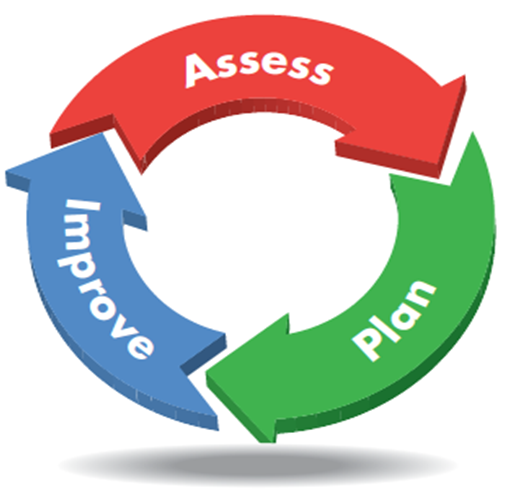 Identify area(s) of need.
Identify individual items to address.
Develop actions and timeline; assign personnel.
[Speaker Notes: Trainer Notes: 
Once you have evaluation/assessment data, use those data to develop plans for improvement. Identify an area or two that scored lower than desired on the assessment. Identify individual items that you want to address in those areas. Develop action steps to address the items, along with a timeline and individuals responsible for each step.]
[Speaker Notes: Trainer Notes:This is the TFI action planning worksheet for Tier I of the TFI.]
[Speaker Notes: Trainer Notes:
Here is an example of an action plan around a parent engagement survey. This spreadsheet is a generic example that can be used to action plan using results from any type of assessment.]
Self-Assessment Survey (SAS)
Staff perception/priorities 
School-wide, classroom, non-classroom and individual student systems
Identifies staff priorities 
Annual
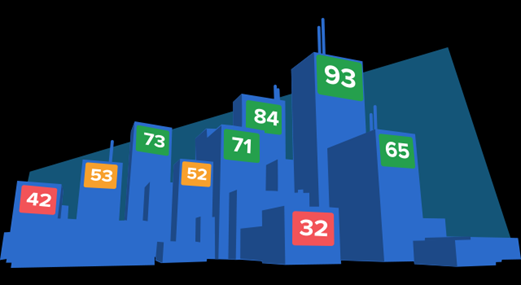 [Speaker Notes: Trainer Notes:
The SAS is a staff perception of school-wide discipline systems. It assesses school-wide, classroom, non-classroom, and individual student systems and identifies the staff priorities for action planning (what areas do staff feel are not fully in place – prioritized). This is an annual assessment. It is recommended that it is completed by at least 80% of staff.]
Team Implementation Checklist (TIC)
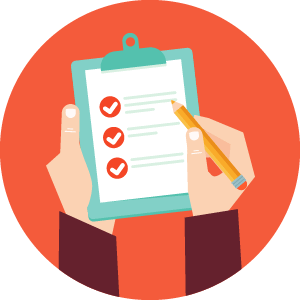 Team completes 
Tier I implementation
Done every three or four months
[Speaker Notes: Trainer Notes:
The TIC is a team progress monitoring tool that the team completes collectively, allowing them to identify what is or isn’t in place in Tier I implementation. It is conducted every three or four months while first implementing Tier I; other assessments can be used on an annual basis after this.]
Benchmarks Of Quality (BoQ)
Team members & coach give input
Identifies Tier I strengths & needs
Completed once per year
[Speaker Notes: Trainer Notes:
The BoQ assesses Tier I implementation. Team members and the coach give input to identify strengths and areas of need. It is completed once per year (typically in the spring).]
School Safety Survey (SSS)
Determines risk and protective factors  
Determines training and support needs
Tracked over time
[Speaker Notes: Trainer Notes:
The SSS determines risk and protective factors for the school and what training and support may be needed in the areas of safety and security to make staff and students feel safe at school. It is tracked over time to see changes.]
Other Assessments
Surveys to determine direction and actions needed (e.g., climate surveys & parent engagement surveys)

Surveys to determine how well students, parents, and the community understand PBIS
[Speaker Notes: Trainer Notes:
Other surveys can help support the development of action steps on evaluations. For example, if question 13 on the SAS (school has formal strategies for informing families about expected student behaviors at school) was identified as “not in place” and “high priority”, you may consider conducting a parent survey to get their perspective and then develop an action plan for this item.]
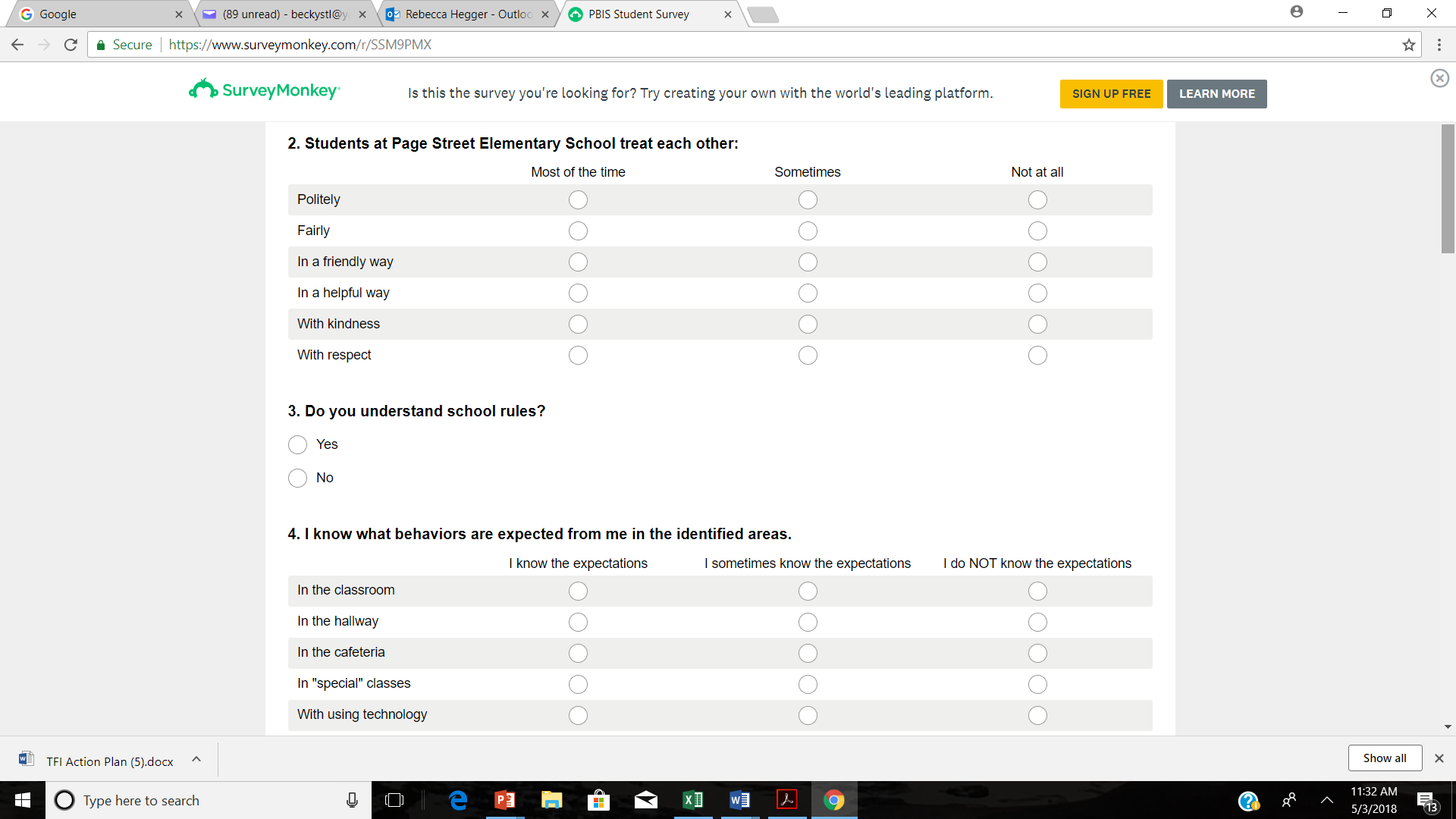 Example
[Speaker Notes: Trainer Notes:
This is an example of part of a survey for students to understand how they perceive the climate and how much they know about the rules and expectations in their school.]
Plan For Evaluation (Example)
[Speaker Notes: Trainer Notes:
Some districts may have a schedule for some of the evaluations, especially the TFI, but building teams should have a schedule in place at the beginning of the year. Decide what tools you want to use and when you will administer them. Typically, you should assess staff using the SAS once a year and complete the TFI once a year after the first year of implementation. Other assessments or surveys can be added as needed. The example above shows plans to collect some baseline data and then compare data year to year. This can always be amended, but it’s good to have a plan in place.]
Share Your Results
Share with staff & district coach
Annual update to school board
Newsletters
Info on website
Local media
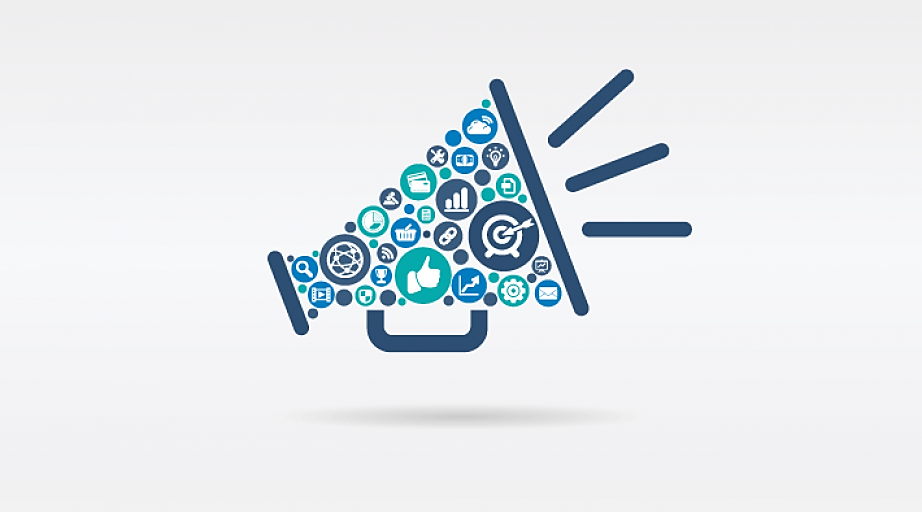 [Speaker Notes: Trainer Notes:
Show staff the progress on action plans to let them see that their efforts are paying off. The school board is also more likely to be supportive and positive about PBIS when they see what you have accomplished over the year. This is where the district coach can play a role; they can present a snapshot of the district to show where you are making improvements and where you want to keep improving. The school board will see that you are dedicated to improvement and will likely continue to make sure you have the resources and money that you need. Having informed parents is a great thing! If they are on board with PBIS they will be more likely to encourage their kids and remind their kids of the expectations. Media are often looking for stories that highlight local schools, so reach out to them! Report to the community what you’ve accomplished and what you have planned.]
Let’s Practice!
Tiered Fidelity Inventory (TFI)

Section 1.14 Fidelity Data
Section 1.15 Annual Evaluation
[Speaker Notes: Trainer Notes:
The items of the TFI that assess how well a team is doing in the area of evaluation are 1.14 (Fidelity Data) and 1.15 (Annual Evaluation). The following slides can guide the team in their implementation of the evaluation portion of PBIS.]
1.14 Fidelity Data
Subscale: Evaluation
Main Idea: Measuring fidelity is essential for maintaining high-criterion use of PBIS. Any Tier I fidelity measure is acceptable. Completing this inventory meets the criterion for a “2” score.
1.15 Annual Evaluation
Subscale: Evaluation
Main Idea: Implementation of the core components of PBIS is more likely if the Tier I team both self-assesses implementation status at least annually AND reports their status to relevant stakeholders (i.e., school community, school board, etc.)
Summary
Conduct regular assessments and surveys. 
Monitor fidelity of implementation.
Assess satisfaction and buy-in.

Do evaluations regularly (at least annually).
See the big picture.
Report to stakeholders.
Resources
https://www.pbisapps.org/Applications/Pages/PBIS-Assessment.aspx PBIS Apps - Assessment Overview

http://www.pbis.org/evaluation/evaluation-tools PBIS Technical Assistance Center – info on evaluation tools